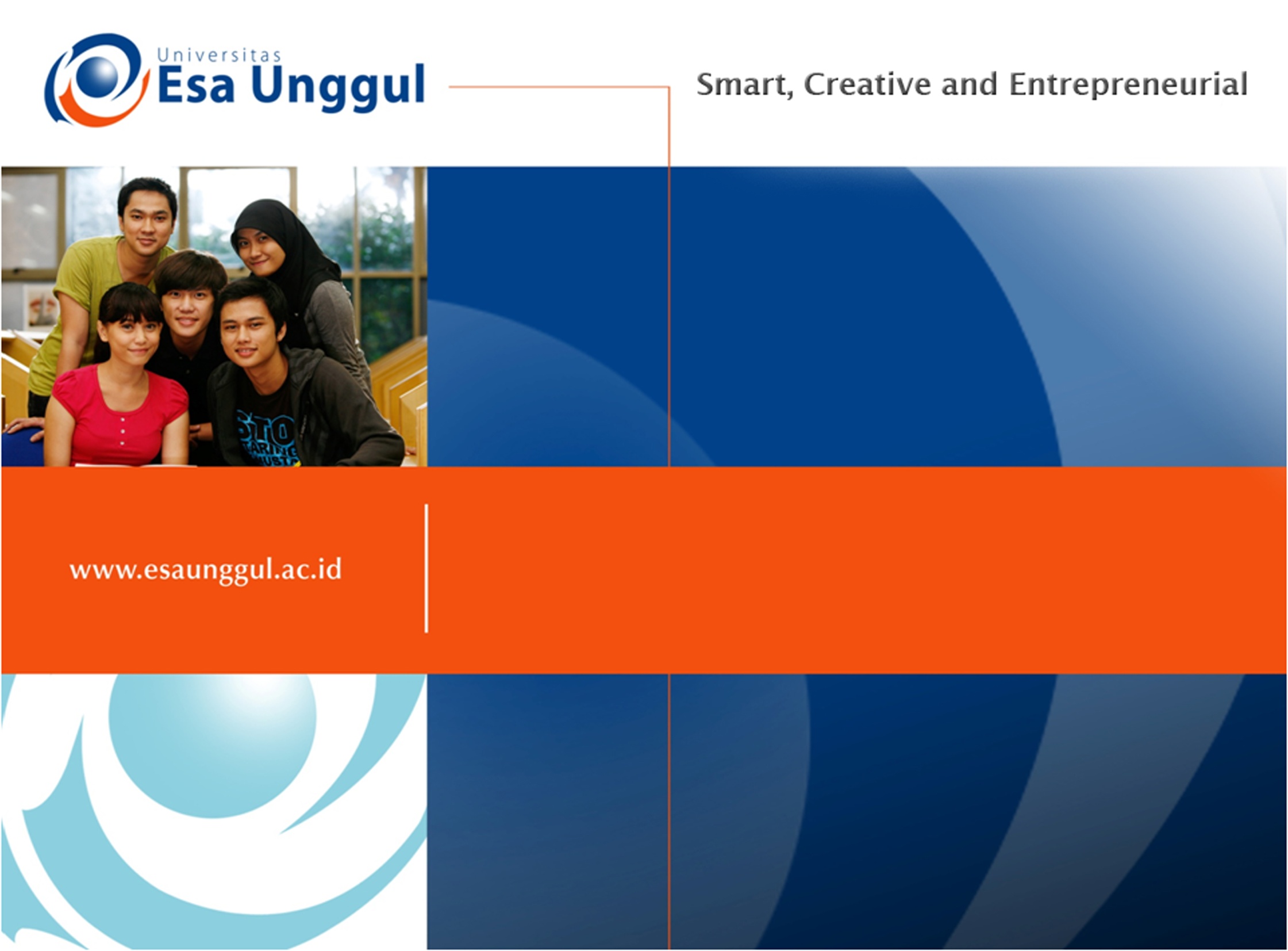 Kuliah 2 K3 BioteknologiBahaya Biologi
1
Biohazard :  Suatu agent yang sudah diketahui atau diduga menyebabkan penyakit pada manusia, hewan atau tanaman
Apakah biohazards itu?
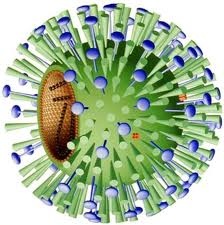 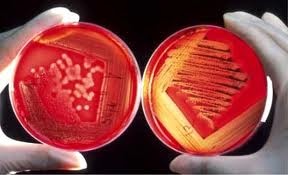 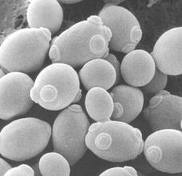 Virus
Bacteria
Yeast
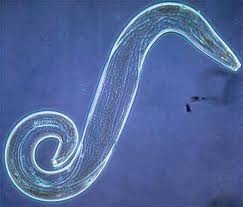 Parasit
Apakah Biohazard itu?
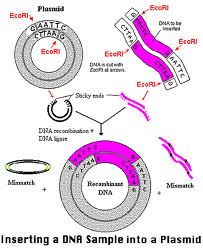 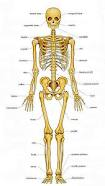 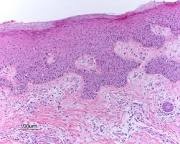 Human tissues
Bones
Recombinant DNA
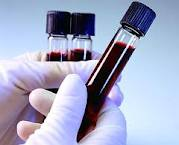 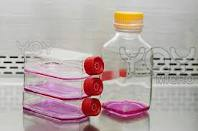 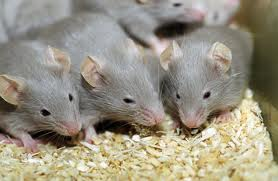 Human blood
Cultured human/animal cells
Animal
Biohazardous Toxins
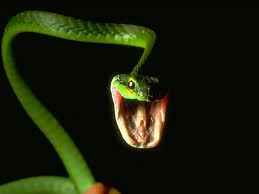 Berasal dari:

Hewan
Tumbuhan
Serangga
Mikroorganisme
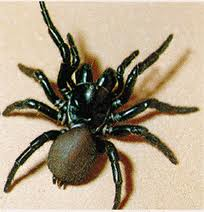 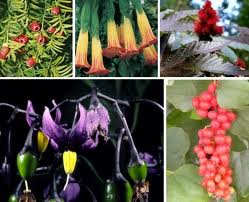 List of Potentially Hazardous Plants
Amaryllis, Andromeda japonica, Apple (seeds), Apple Leaf Croton, Asparagus Fern, Autumn Crocus, Avocado (fruit & pit), Azalea, Baby's Breath, Bird of Paradise, Birdnest sansovioria, Bittersweet, Branching Ivy, Buckeye, Buddhist Pine, Caladium, Calla Lily, Carnation, Castor Bean, Ceriman, Cherry (seeds & wilting leaves), Chinaberry Tree (berries, bark, leaves, flowers), Chinese Evergreen, Christmas cactus, Christmas Rose, Chrysanthemum, Cineraria, Clematis, Colcus, Cordatum, Corn Plant, Cornstalk Plant, Croton, Cuban Laurel, Cycads, Cyclamen, Daffodil, Daisy, Day Lily (cats), Dracaena, Dragon Tree, Dumb Cane (all types), Dieffenbachia, Easter Lily (especially cats), Elaine, Elephant Ears, Emerald Feather, English Ivy, Fiddle-leaf Fig, Flamingo Plant, Florida Beauty, Foxglove, Geranium, German Ivy, Glacier Ivy, Glory Lilly, Golden Pothos, Hahn's Self-Branching English Ivy, Heavenly Bamboo, Hibiscus, Holly, Hosta, Hurricane Plant, Hyacinth, Hydrangea, Indian Laurel, Indian Rubber Plant, Iris, Japanese Show Lily (especially cats), Jade Plant, Jerusalem Cherry, Kalanchoe (Panda Bear Plant), Lily of the Valley, Macadamia nut, Madagascar Dragon Tree, Marble Queen, Marijuana, Miniature Croton, Mistletoe, Morning Glory, Mother-in-Law's Tongue, Narcissus, Needlepoint Ivy, Nephthytis, Nightshade, Norfolk Pine, Oleander, Onion, Oriental Lily (especially cats), Peace Lily, Peach (wilting leaves & pits), Pencil Cactus, Philodendron (all types), Plum (wilting leaves and seeds), Plumosa Fern, Poinsettia (low toxicity), Poison Ivy, Poison Oak, Pothos, Precatory Bean, Primrose (Primula), Red Emerald, Red Princess, Rhododendron, Ribbon Plant, Sago Palm, Satin Pothos, Schefflera, Silver Pothos, String of Pearls/Beads, Sweetheart Ivy, Swiss Cheese Plant, Taro Vine, Tiger Lily (especially cats), Tomato Plant (green fruit, stem & leaves), Tulip, Variegated Rubber Plant, Wandering Jew, Weeping Fig, Yesterday, Today and Tomorrow, Yew, Yucca
List of Potentially Hazardous Plants
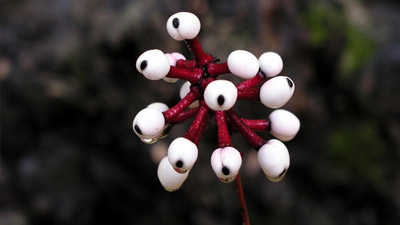 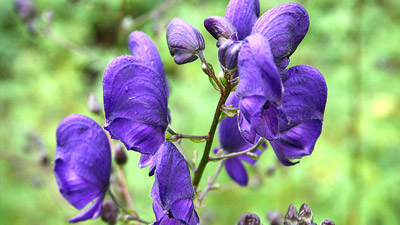 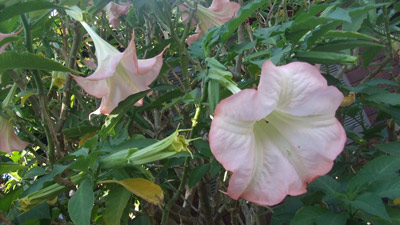 Doll’s eye
Aconitum
Angel Trumpet
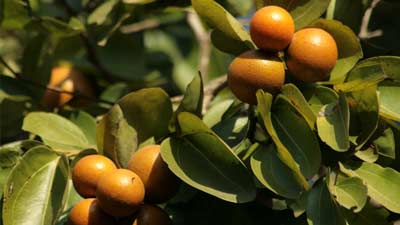 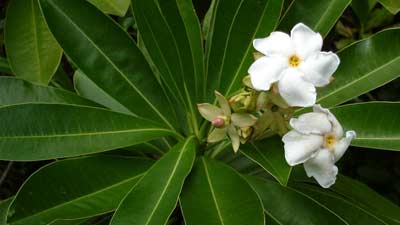 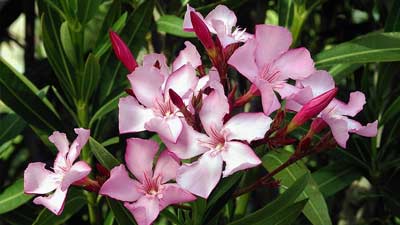 Suicide tree
Strychine
Oleander
Aconitum
List of Potentially Hazardous Plants
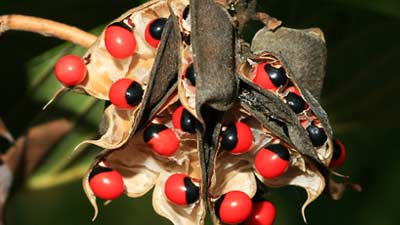 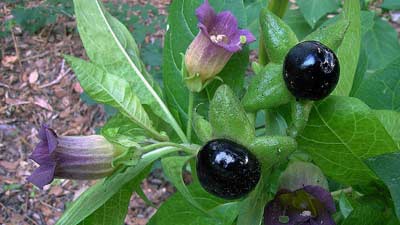 Rosary Pea
Deadly Nightshade
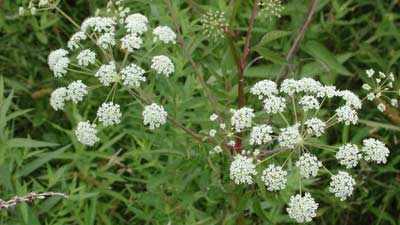 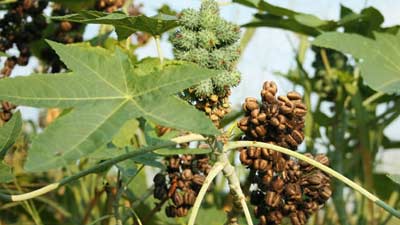 Water Hemlock
Castor plant
Kenapa kita perlu waspada terhadap 
Biohazard ?
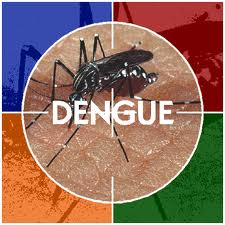 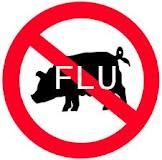 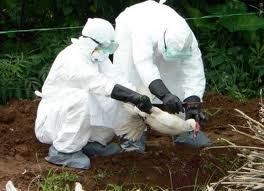 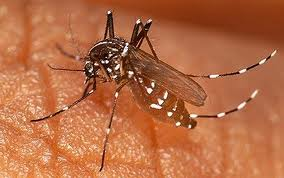 Cotoh Kasus  Biohazard
1950‐1976:
Survei : 5000 lab   351 kasus  wabah  Hepatitis, Tuberkulosis, Tifoid, brucellosis dan  rabbit fever.  
2003 – sekarang 
Infeksi SARS di  lab  Singapura 
Peneliti US dan Rusia terinfeksi Ebola  salah satu meninggal 
Virus polio  ‘escape’ dari lab  d India 
SARS infects researchers in a lab in Singapore
Paparan Antrax di lab Husto karena  aeorsol saat dilakukan sentrifuse tanpa menggunakan  ‘bucket pelindung’
10
Sumber Biohazard :
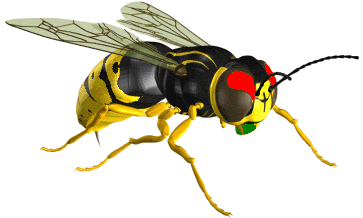 Mikroorganisme
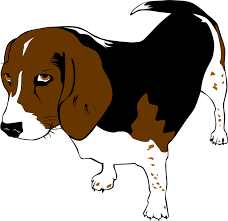 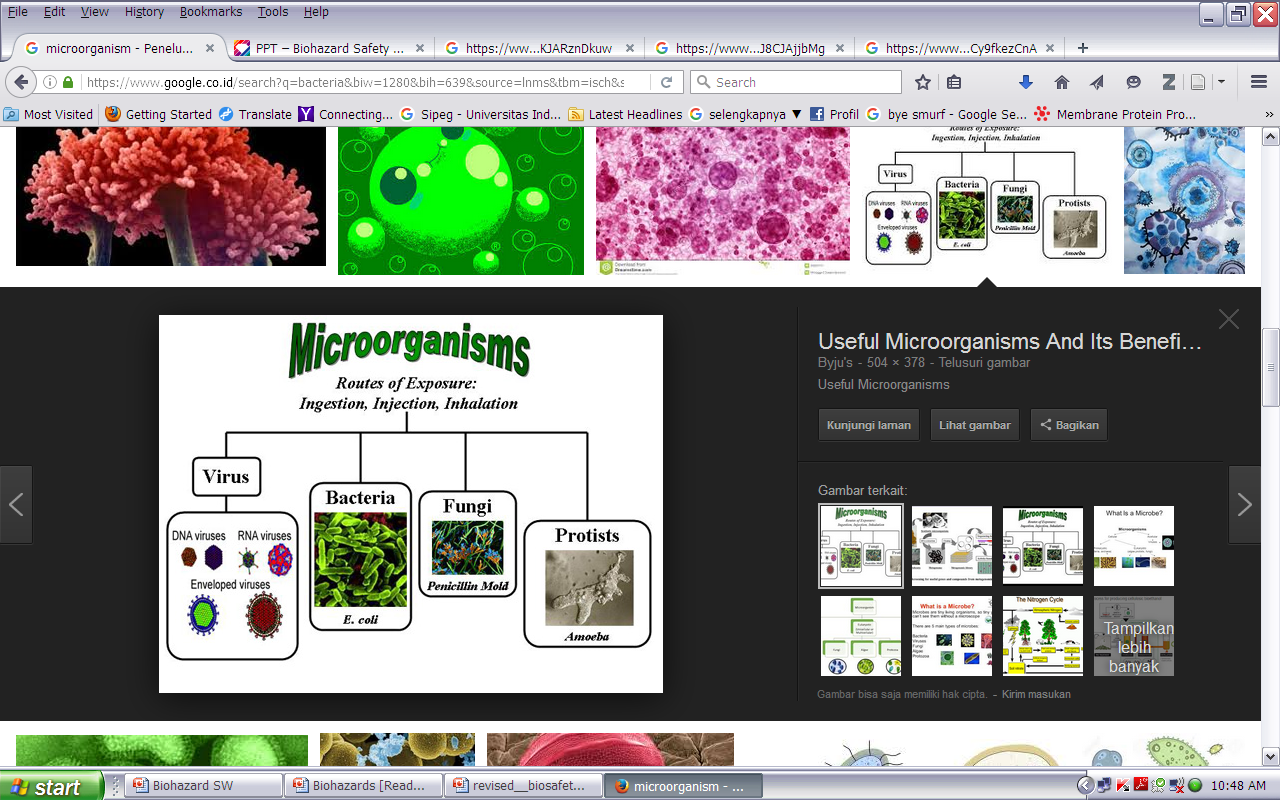 Serangga
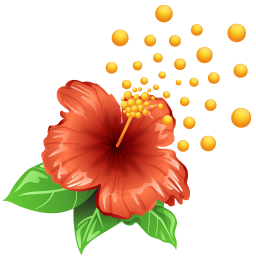 Hewan
Tumbuhan
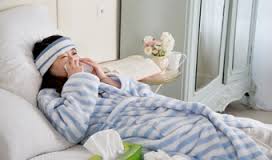 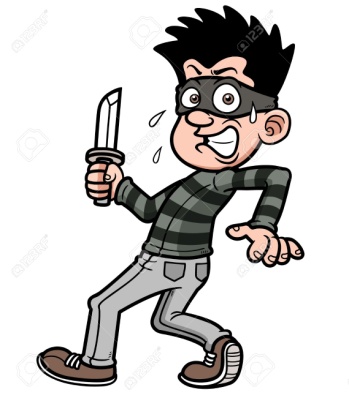 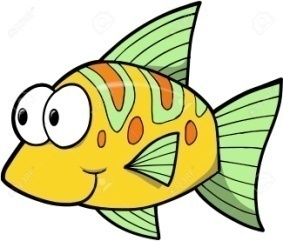 Iritasi kulit dan alergi sampai infeksi  fatal yang menyebabkan kematian
Manusia
Ikan
11
Cara masuk Biohazard ke tubuh makhluk hidup
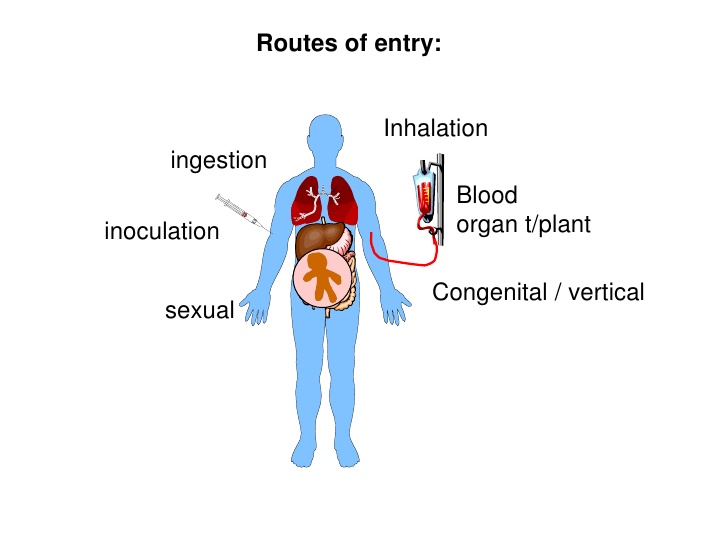 Pernafasan
Ingesti
Donor darah/ transplantasi organ
Inokulasi
Kongenital
Seksual
Bereplikasi 
di dalam tubuh
Menyebar antar manusia
12
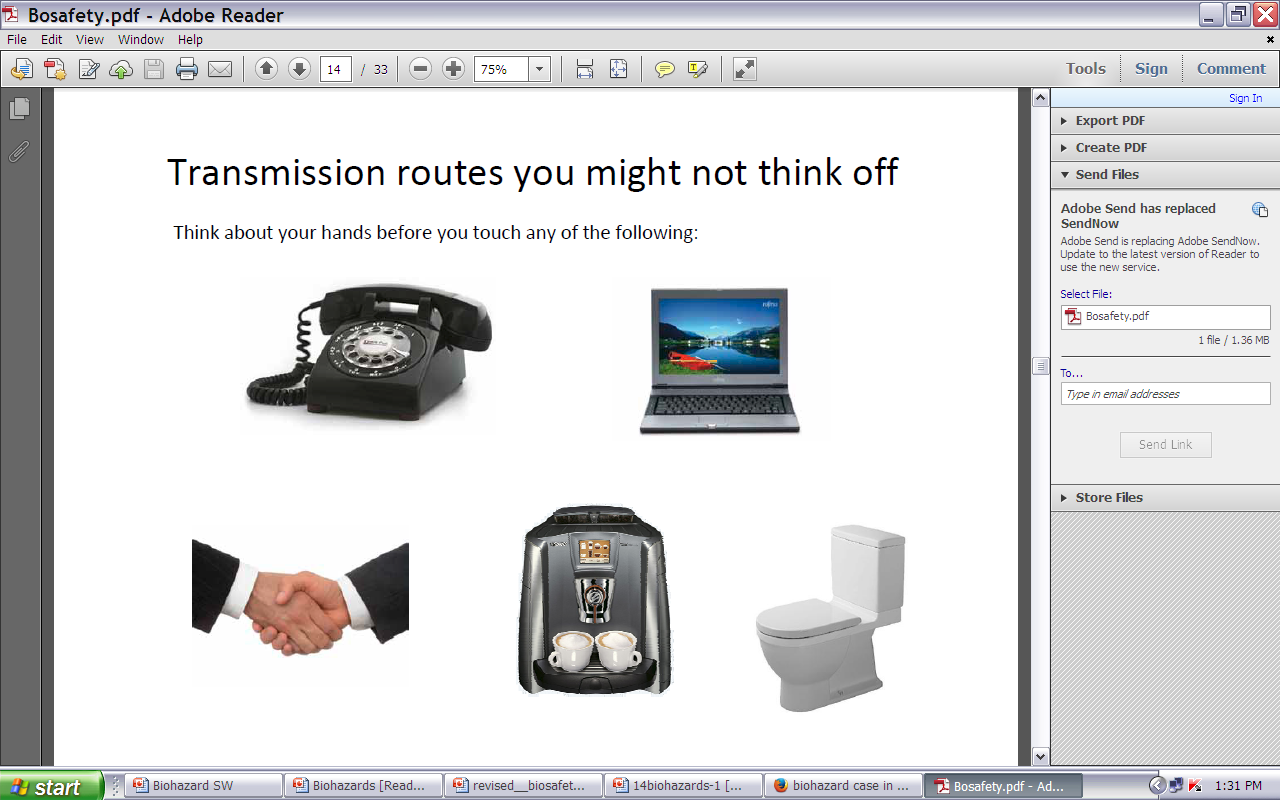 13
Biohazard di tempat kerja
Fasilitas penelitian 
Genetically engineered  organism (GMO)
Mikroorganisme 
Sel hewan untuk mengembangkan produk 
Zoonosis
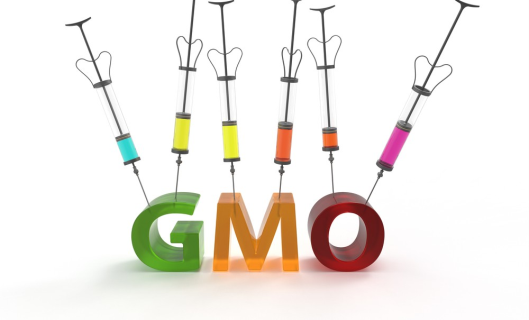 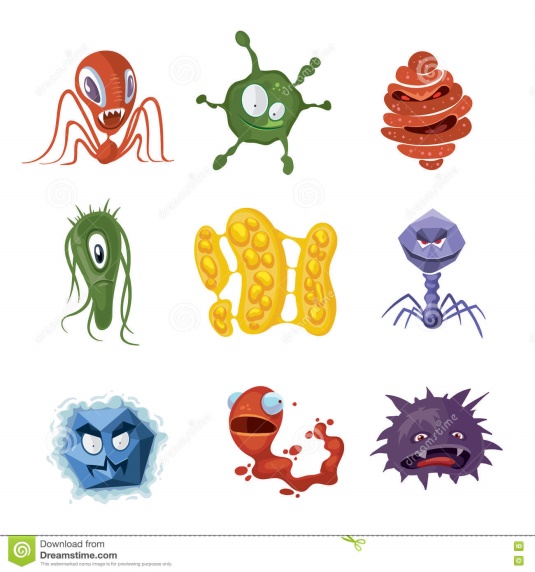 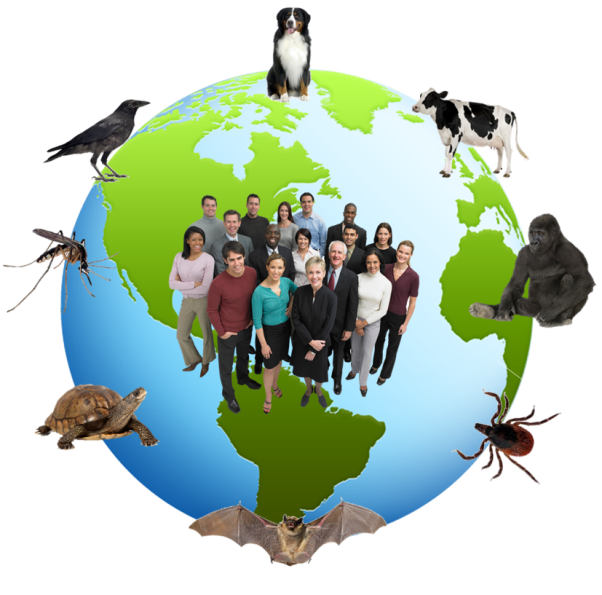 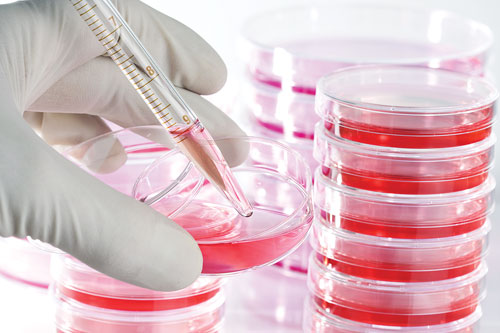 microorganisme
Sel kultur
Zoonosis
14
Biohazard di tempat kerja
Jalur infeksi : 
Inokulasi Percutaneous  (jarum suntik/barang tajam lain)
Abrasi (gigitan hewan coba/cakaran)
Pernafasan 
Kontak langsung antara mukosa dengan material terkotaminasi (tangan, peralatan)
Perncernaan
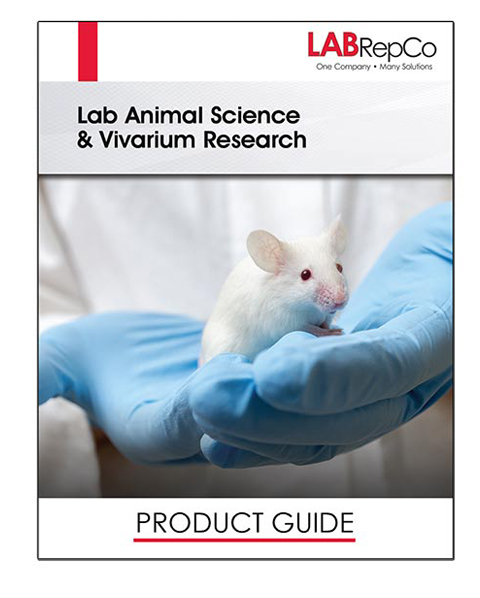 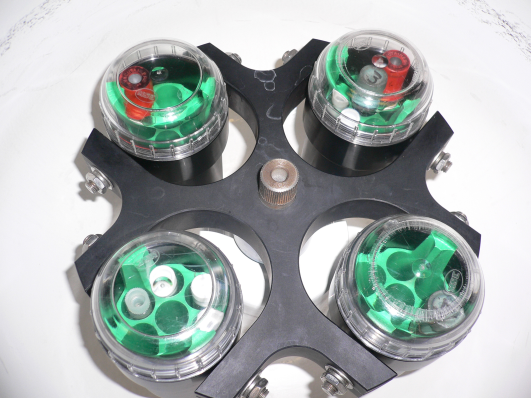 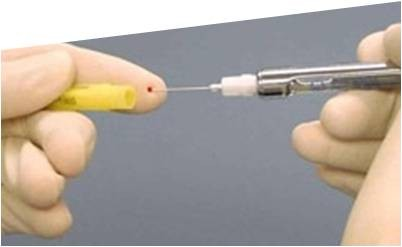 Inokulasi                 Gigitan hewan
Sentrifuse
15
Biohazard
tidak berbahaya
Mikro
oganisme
GLP
Risk Assesment
Limbah
٧
Bio-Containment
Teknik lab
Infeksi
Biosafety dan Biosecurity
Desinfeksi dan sterilisai
٧
16
Mikroorganisme
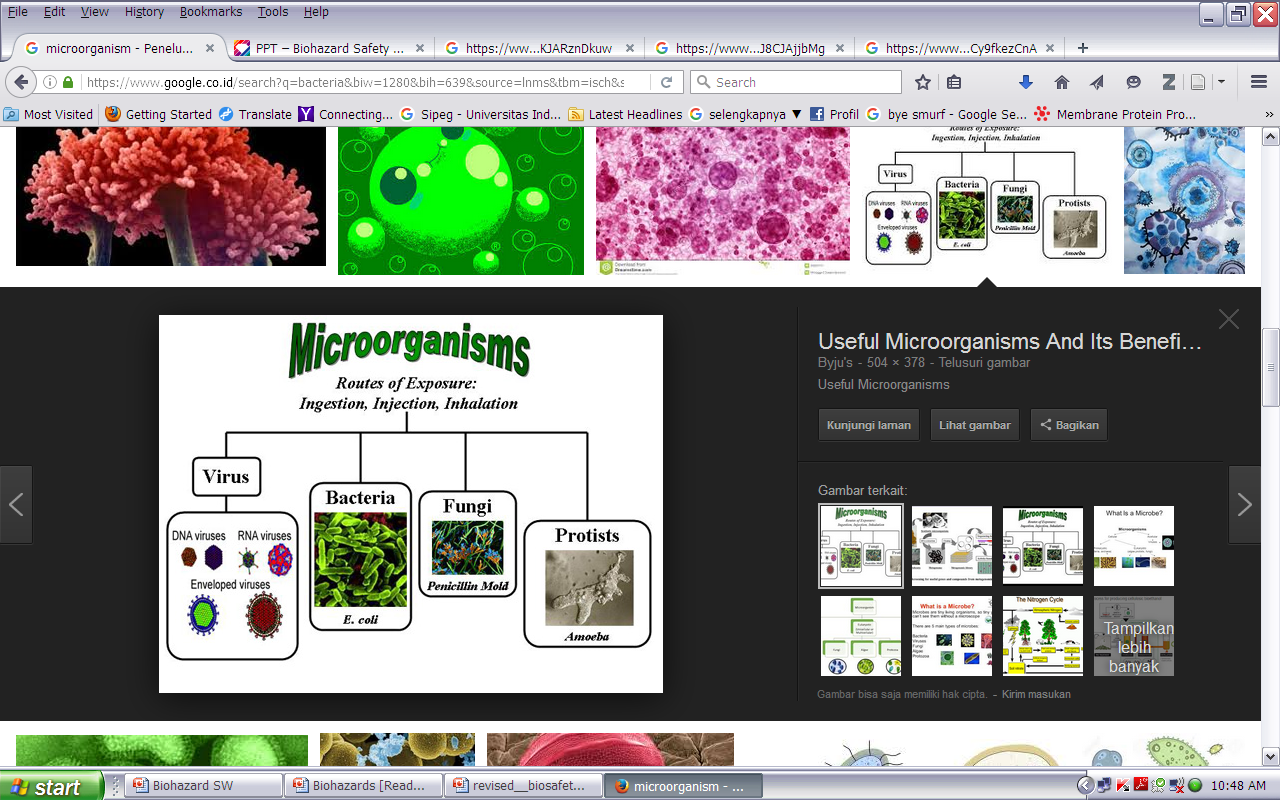 17
Pengelompokan Mikroorganisme berdasarkan  Risiko Biologi
Berbeda antar negara antar institusi
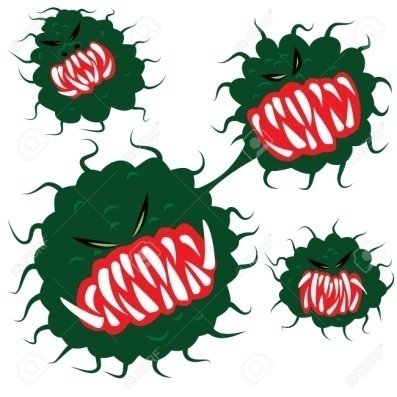 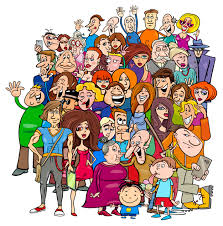 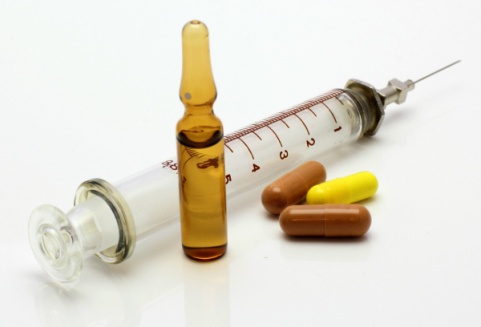 Patogenitas, virulensi,  dosis infeksiRute infeksi
Obat dan vaksin
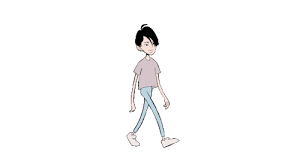 Komunitas 
Cara penularan,
Geografis
Individu
18
Klasifikasi Kelompok Risiko Berdasarkan NIH dan WHO
Klasifikasi Kelompok Risiko Berdasarkan NIH dan WHO
Faktor yang dipertimbangkan dalam Klasifikasi Kelompok Risiko :
Patogenisitas suatu agen (kemampuan menyebabkan penyakit)
Cara Penyebaran dan macam-macam inang
Stabilitas agen
Dosis infeksius (dosis yang menyebabkan penyakit)
Ketersediaan penanganan preventif
Ketersediaan pengobatan yang efektif
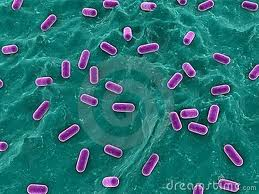 Kelompok Risiko 1
Contoh:
E. coli K12
Lactobacillus spp.
Asporogenic Bacillus subtilis
Adenovirus-associated virus (AAV) types 1-4
Baculoviruses
Herpesvirus saimiri
Resiko terhadap individu dan komunitas rendah atau tidak ada. 
Tidak menyebabkan penyakit pada manusia dan hewan
Kelompok Risiko 2
Resiko terhadap individu sedang dan komunitas rendah
Menyebabkan penyakit pada manusia dan hewan tetapi tidak 
Menimbulkan bahaya pada pekerja lab, komunitas, stock pangan atau lingkungan
Dapat menyebabkan infeksi yang serius tetapi tindakan pencegahan dan pengobatan  yang efektif tersedia
Resiko penyebarannya terbatas
Contoh Mikroorganisme Kelompok Resiko 2
E. coli 
Neisseria meningitidis
Treponema pallidum
Cryptococcus neoformans
Ascaris spp.
Leishmania spp.
Adenovirus
Hepatitis A, B, C, D, E
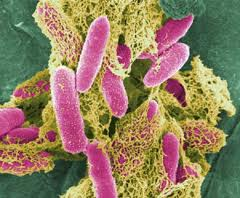 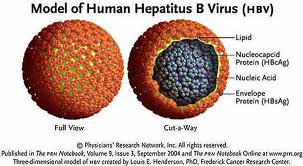 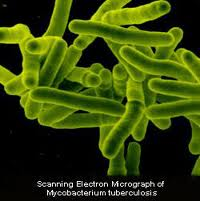 Kelompok Risiko 3
Resiko individu  tinggi, komunitas rendah
Dapat menyebabkan penyakit serius pada manusia dan hewan
Penanganan preventif dan pengobatan yang efektif tersedia
Contoh:
Brucella spp.
Coxsiella burnetti
Mycobacterium tuberculosis
Coccidioides immitis
Alphaviruses (VEE)
Hantaviruses
Monkeypox
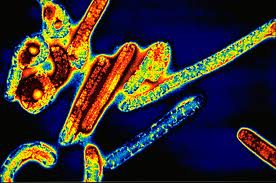 Kelompok Risiko 4
Resiko individu dan komunitas tinggi
Dapat menyebabkan penyakit serius pada manusia dan hewan, dapat tersebar dari manusia satu ke yang lain
Penanganan preventif dan pengobatan efektif biasanya tidak tersedia
Contoh:
Lassa virus
Machupo virus
Ebola virus
Marburg virus
Macacine herpesvirus-1
Hemorrhagic fever viruses as yet identified
Genetic modified organism-Risk Group
Organisme hasil rekayasa genetika 
Teknik yang digunakan “
Kloning
Mikroinjeksi, macroinjection, microencapsusilation
Cell fusion atau ibridisasi sel hiduo sehingga terbentuk fusi sel  secara alamiah tidak terjadi
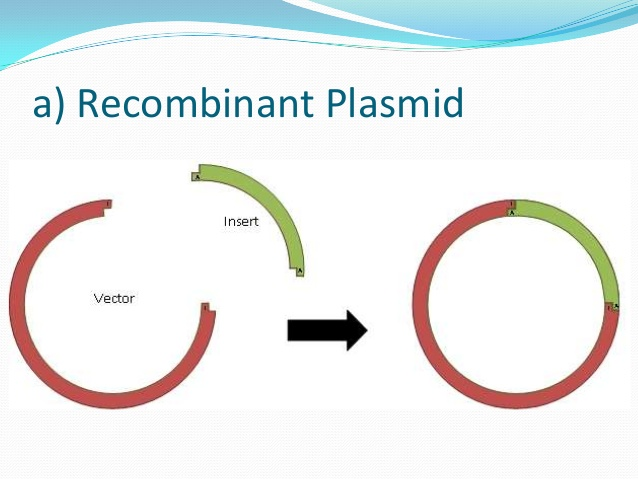 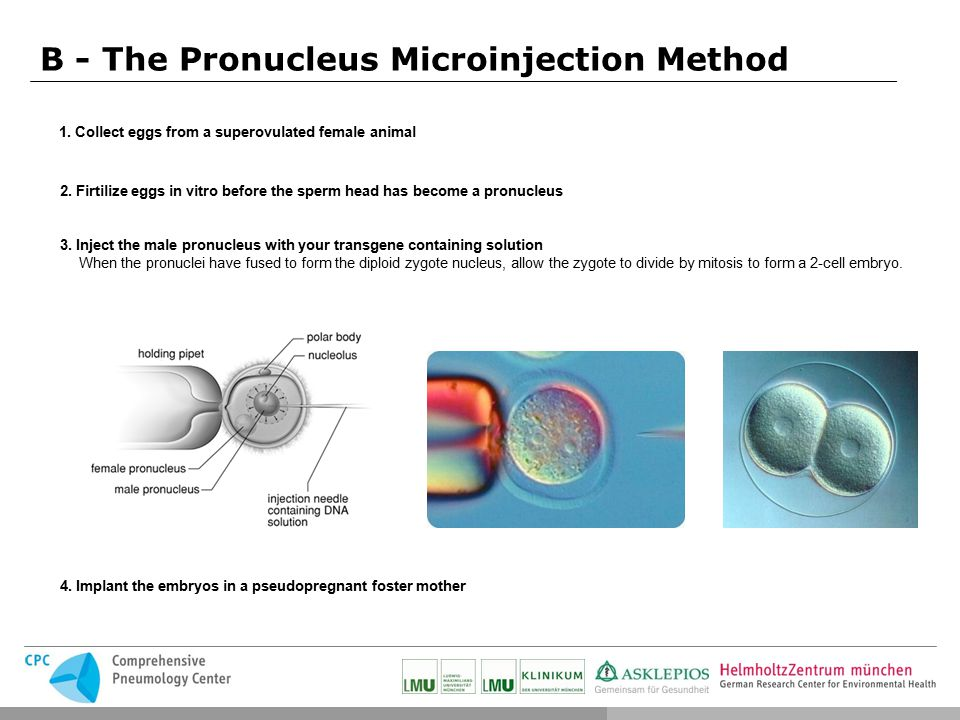 Mikroinjeksi
Genetic modified organism-Risk Group
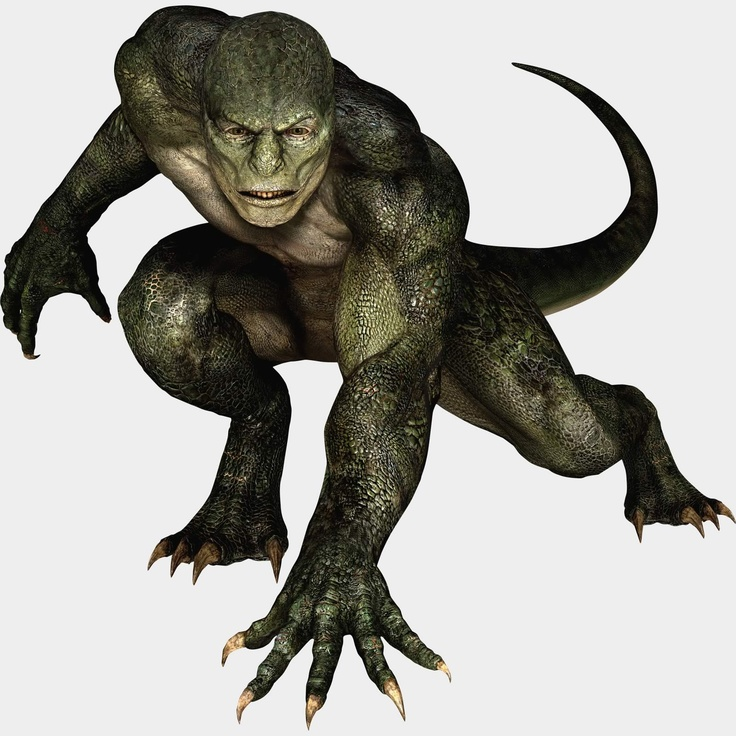 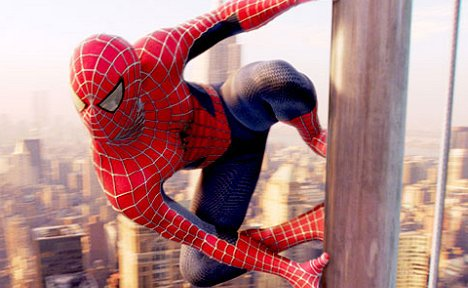 VS
Genetic modified organism-Risk Group
Pembagian Kelompok Risiko (Risk Group) 
Dasar : 
Karakter Host, Vektor, donor sequence yang berpotensi membahayakan Host : patogenitas, virulensi, dosis infeksi, resistensi terhadap antibiotika,      
                    spektrum spesies yang bisa dinfeksi, ketersediaan vaksin dan  
                     antimikroba 
         Vektor :  - Enhancher, Promoter, Poly A, 
         Sekuen donor : Produk gen  protein toksik/ protein onkogen,  
                                      patogenitas, virulensi, terapi dan pencegahan yang efektif  
                                       bagi yang terpapar 
                                      
                                     Gen  positif strand RNA 
                                                    sekuen gen mengandung Nuclear localization                  
                                                    signal (NLS)
2.  Kondisi dimana organisme dapat di tangani dengan aman :
  Lingkungan 
Skala aktivitas
Genetic modified organism-Risk Group
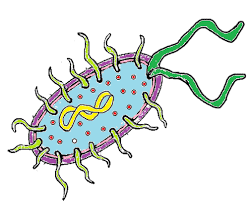 Bakteri penghasil toksin tetanus
Host yang digunakan   E.coli/ Clostridium
Vektor     plasmid rekombinan (emhancher, promoter-PolyA :  
                      prokariota/mamalia/dll)
Donor       toksin tetanus  toksik (?), sekresikan oleh hot?, 
Lingkungan     suhu, kelembapan, media, pH dll
Skala aktivitas    volume kultur
Genetic modified organism-Risk Group
Reservoir of patogen 
  Sumber  patogen
Rantai Infeksi dan Cara Proteksi  Chain of Infection and Means of Protection
Portal of escape
  Jalur keluar
Practice/equipment
  Praktek/peralatan
Transmission
  Penularan
Personal protective equipment (PPE)
Risk Assessment
Route of entry/infectious dose
  Jalur penularan/dosis infeksi
Susceptible host 
  Inang peka
Vaksinasi
Incubation period
  Masa inkubasi
Surveilence
32
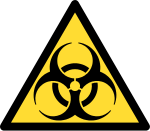 The Biohazard Symbol 
According to an article in the New York Times and an article in Science the Biohazard symbol was developed 
Charles L. Baldwin of Dow Chemicals and Robert S. Runkle of the NIH in 1966.
33
Terima kasih
34